Zealous for Good WorksTitus 2:14
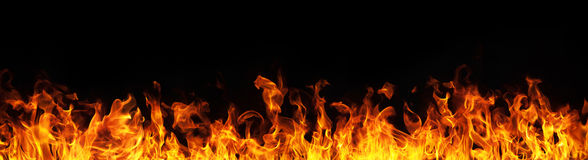 What is Zeal?
“great energy or enthusiasm in pursuit of a cause or objective” 

Translated from Greek word zelos.
“to be hot, or heat”
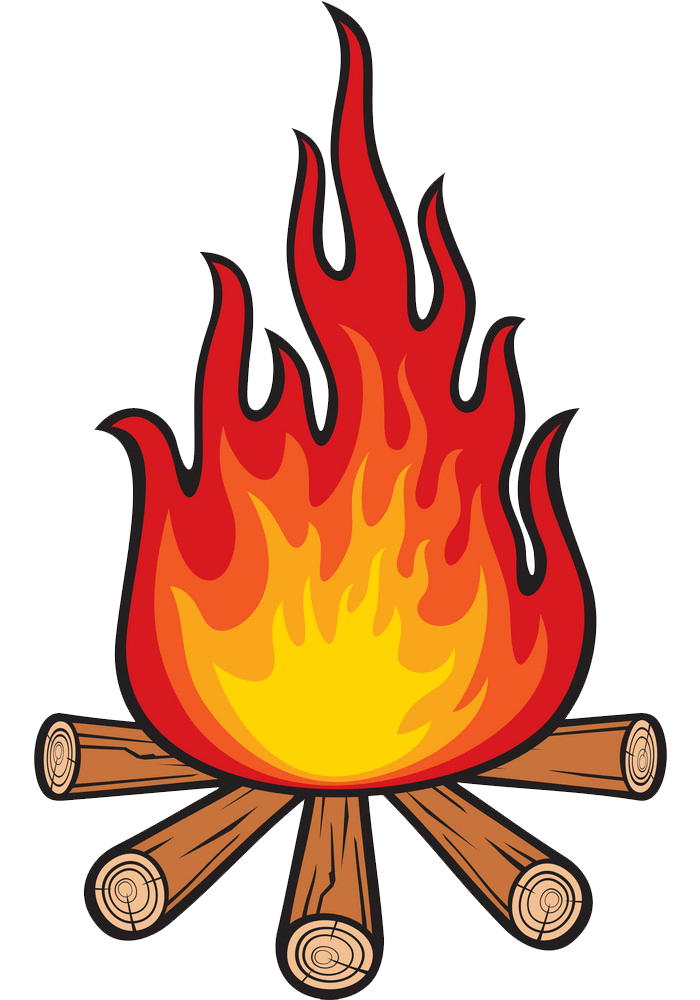 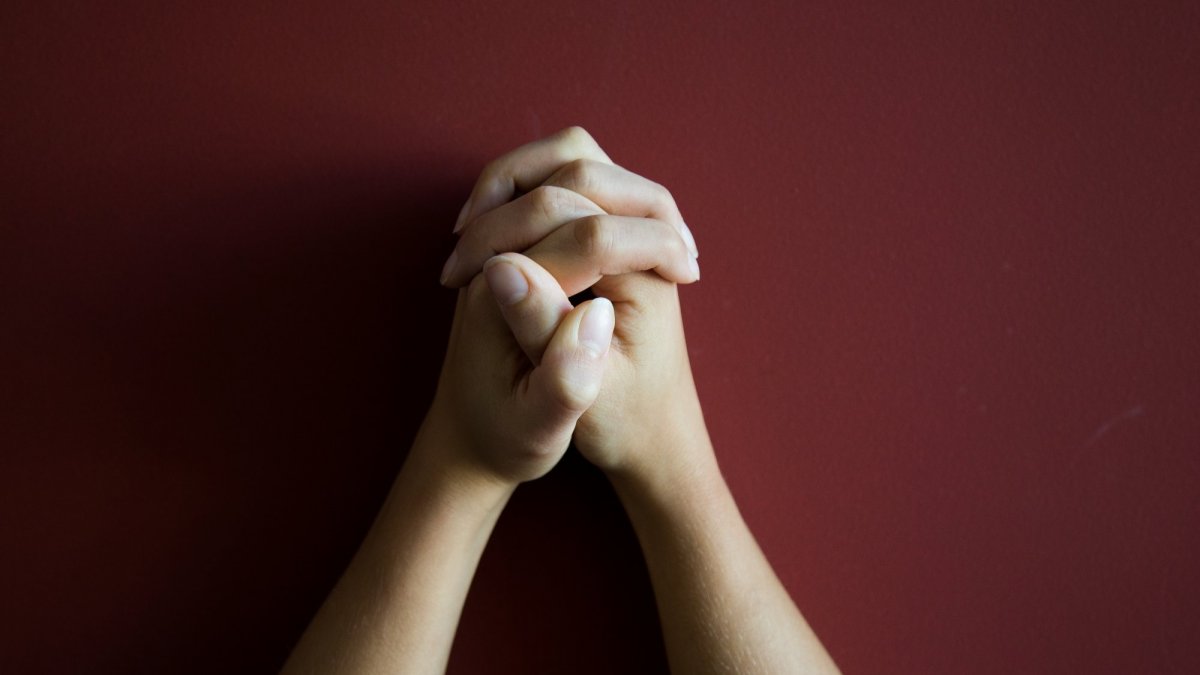 Prayer
James 5:16 b
“The effectual fervent prayer of a righteous man availeth much” (KJV). 
“The effective, fervent prayer of a righteous man avails much” (NKJV). 
“The prayer of a righteous person has great power as it is working” (ESV).
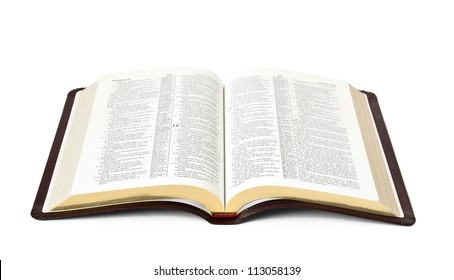 James 5:16 b
“effective, fervent” 
energeo
“to be active, efficient” (Strong)
“to be operative, be at work, put forth power” (Thayer).
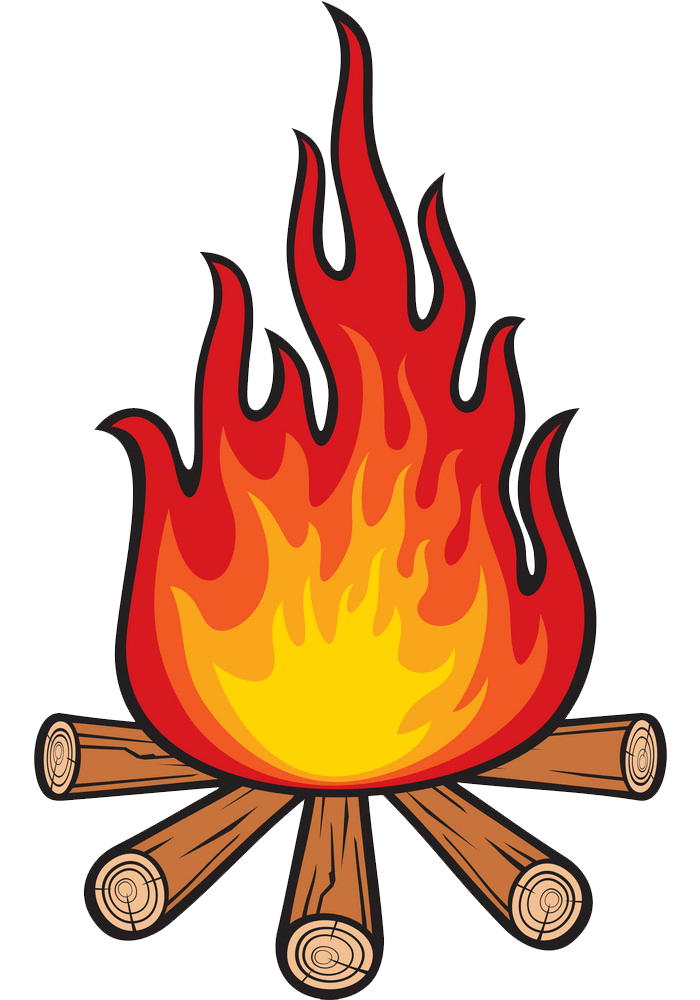 Members of the early church were zealously devoted to prayer.
Acts 1:14 – between ascension and Pentecost.
Acts 2:42 – the newborn church. 
Acts 4:24-31 – in the face of opposition. 
Acts 6:2-4 – the apostles continued in prayer. 
Acts 12:5, 12 – church prayed for Peter. 
Acts 13:2-3 – before sending Paul and Barnabas. 
Acts 14:21-23 – strengthening and organizing.
Christians and Churches can pray for…
Open doors for spreading the gospel -
				Col. 4:3; Rom. 10:1
Those preaching the gospel - Col. 4:4
The sick - James 5:14-16
Our enemies - Matt. 5:43-44
Government leaders - 1 Tim. 2:1-2
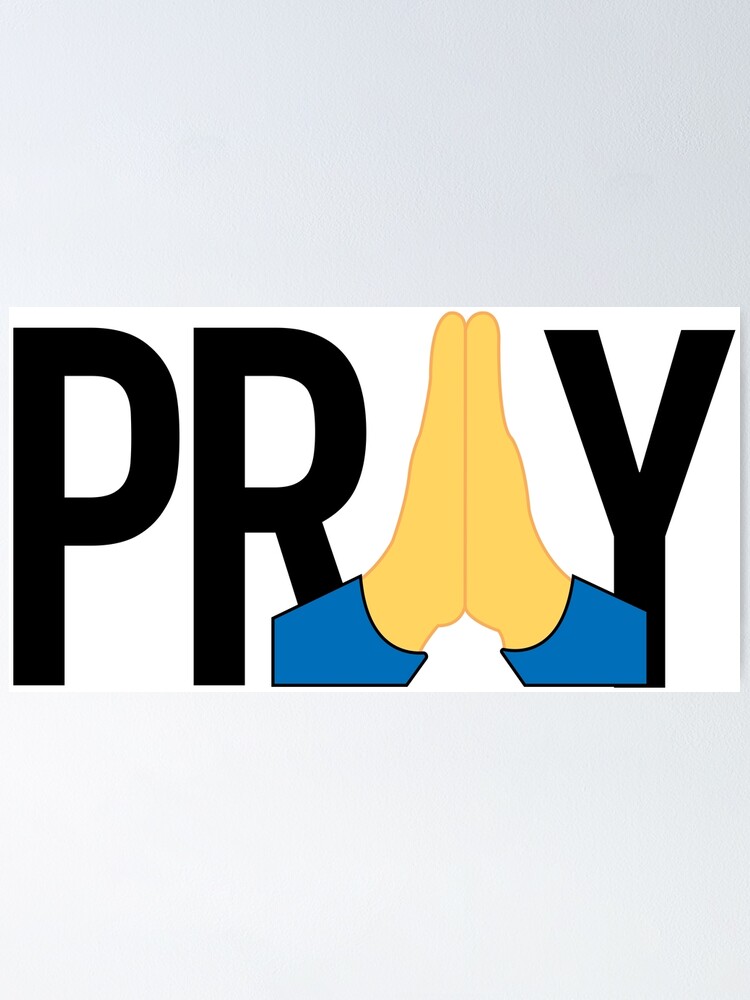